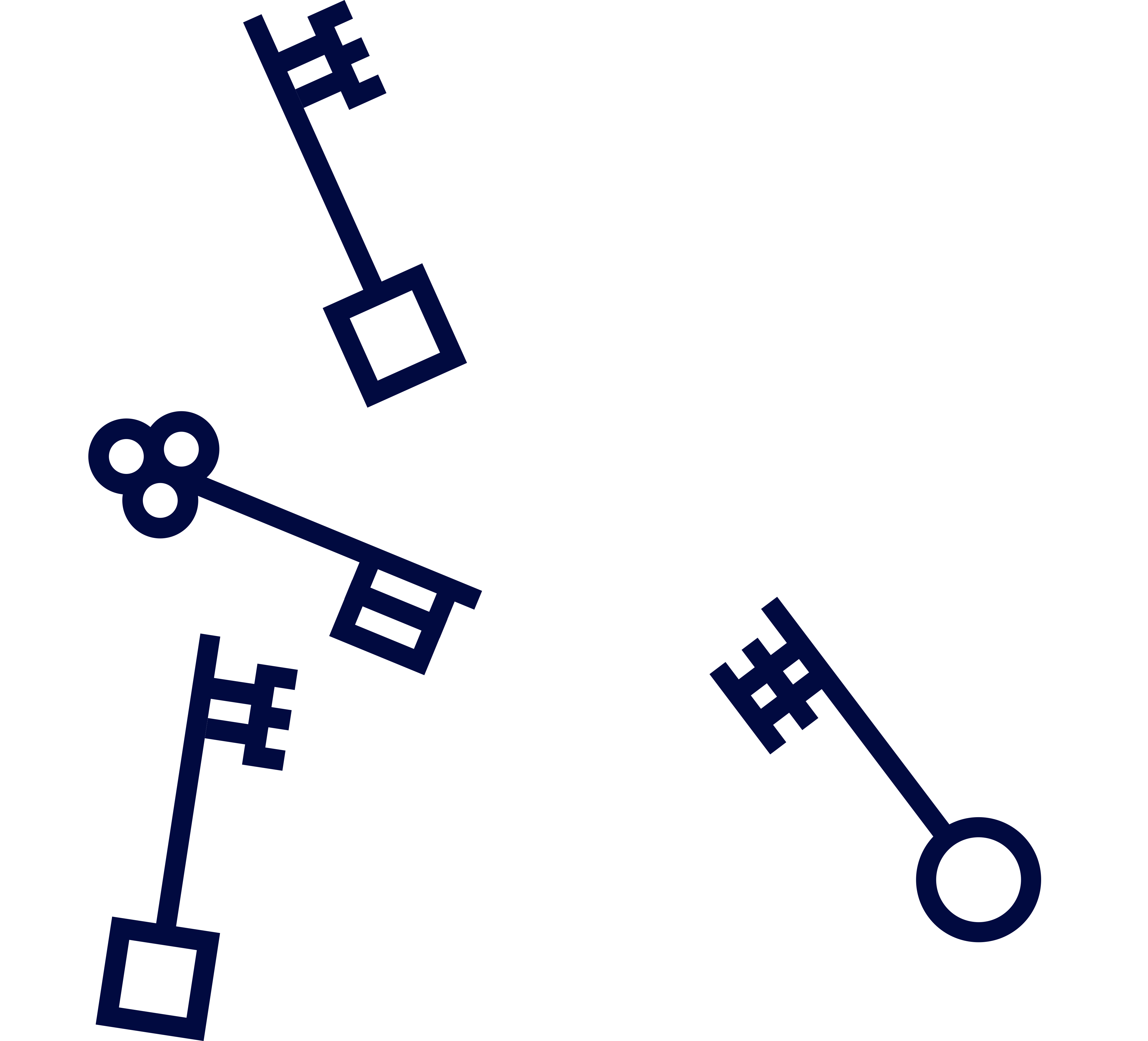 Apkaimju iniciatīvu līdzdalības un piederības veicināšanas 
projektu konkurss
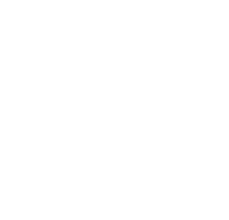 Saistošie dokumenti
Rīgas pilsētas sabiedrības integrācijas pamatnostādnes 2019. gadam – 2024. gadam 
https://apkaimes.lv/integracija/svarigi/ 

Rīgas domes 30.03.2022. Saistošie noteikumi Nr. 132 «Par pašvaldības atbalstu sabiedrības integrācijas un līdzdalības aktivitāšu īstenošanai Rīgā»
Apkaimju iniciatīvu līdzdalības un piederības veicināšanas projektu konkursa nolikums(Apstiprināts ar Rīgas pilsētas izpilddirektora 19.05.2022. rīkojumu Nr. RD-22-290-ir “Par finansiālā atbalsta piešķiršanu apkaimju iniciatīvu līdzdalības un piederības veicināšanas projektu īstenošanai”
https://apkaimes.lv/integracija/finansesanas-konkursi/ 

Latvijas Republikā izdotie normatīvie akti, kas attiecas uz nevalstisko organizāciju darbību, grāmatvedību utt.
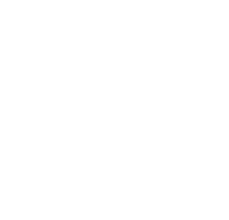 !!! Gatavojot projektu pieteikumus, aicinām sekot līdzi valdības lēmumiem un, plānojot aktivitātes, rēķināties ar iespējamiem ierobežojumiem un epidemioloģiskās drošības pasākumiem, kas potenciāli būs jāievēro, īstenojot projektus.
2022.gada konkurss
Apkaimju iniciatīvu līdzdalības un piederības veicināšanas projektu konkurss izsludināts 20.05.2022.

Projektu pieteikumu iesniegšana līdz 13.06.2022. plkst. 14.00.

Īstenošana laikā no 2022. gada 15. jūlija līdz 2022. gada 15. novembrim.

https://apkaimes.lv/integracija/finansesanas-konkursi/
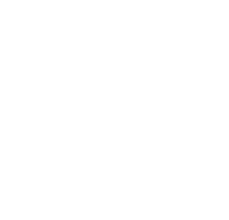 Konkursa mērķis
Finansiāli atbalstīt (līdzfinansēt) projektus, kas aktualizē un veicina Rīgas iedzīvotāju pilsonisko līdzdalību, kā arī izglīto un informē iedzīvotājus par šo tēmu, tai skaitā veicina brīvprātīgo darbu un piederības sajūtu savai apkaimei, pilsētai un valstij, aktivizē apkaimju kustību kā vienu no iedzīvotāju pašorganizācijas veidiem, lai veiktu vietējās kopienas interešu aizstāvēšanu, izzinātu iedzīvotāju problēmas un meklētu risinājumus savstarpējā iedzīvotāju un pašvaldības sadarbībā, kā arī nodrošinātu iedzīvotāju personisko līdzdalību kopienas dzīves vides uzlabošanā.
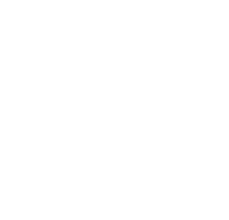 Projektu pieteicēji
Juridiska persona, kura savu darbību veic Rīgā un vēlas līdzdarboties apkaimju attīstības jautājumos 
un kura atbilst Saistošo noteikumu 3. punktā noteiktajiem kritērijiem:
juridiskās personas juridiskā adrese ir Pašvaldības administratīvajā teritorijā;
juridiskajai personai nav nodokļu un citu valsts vai pašvaldību noteikto obligāto maksājumu parāda, kas pārsniedz 150 euro; 
juridiskā persona ir izpildījusi visas līgumsaistības pret Pašvaldību, kurām iestājies izpildes termiņš;
juridiskajai personai nav pasludināts maksātnespējas process, netiek īstenots tiesiskās aizsardzības process, netiek īstenots ārpustiesas tiesiskās aizsardzības process, nav uzsākta bankrota procedūra, nav piemērota sanācija vai mierizlīgums, tā netiek apsūdzēta naudas atmazgāšanā un sankciju pārkāpšanas regulējuma neievērošanā, tās saimnieciskā darbība nav izbeigta vai apturēta un/vai tā neatbilst valsts tiesību aktos noteiktajiem kritērijiem, lai tai pēc kreditoru pieprasījuma piemērotu maksātnespējas procedūru.
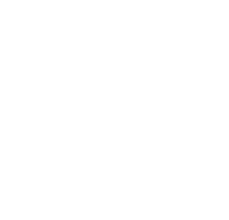 Saistošo noteikumu 4., 5., un 9. punkta prasības
4. punkts - Līdzfinansējums netiek piešķirts politisku, militāru vai reliģisku aktivitāšu rīkošanai vai līdzdalībai tajās;

5. punkts - Projektu īstenošanas ietvaros nav pieļaujams noteikt dalības maksu vai gūt ienākumus;

9. punkts:
9.1. Pretendenta pieteikums ir sagatavots un iesniegts paziņojumā par konkursa izsludināšanu norādītajā termiņā un noformēts atbilstoši Rīgas pilsētas izpilddirektora apstiprinātajā konkursa nolikumā noteiktajai kārtībai;
9.2. Pretendents ir iesniedzis vienu Projekta pieteikumu viena konkursa ietvaros.
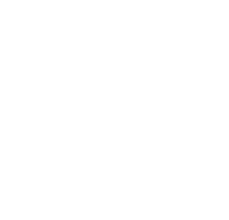 Atbilstības nosacījumi
Projekts tiešā veidā veicina iedzīvotāju pilsoniskās līdzdalības aktivizēšanu un piederības sajūtas veicināšanu;
Plānotās aktivitātes sekmē dažādu iedzīvotāju grupu sadarbību un/ vai iedzīvotāju sadarbību ar Pašvaldību; 
Projektā ir plānota iedzīvotāju iesaiste un līdzdalība visos vai vairākos projekta posmos (plānošana, īstenošana, izvērtēšana); 
Ekspertu un nozares profesionāļu iesaiste projektu īstenošanā;
Projektam ir nodrošināta redzamība un pieejamība publiskajā telpā;
Projekts nav finansēts citu Pašvaldības finansēto projektu konkursu ietvaros.
Projekta labuma saņēmējiem jābūt Rīgas pilsētas iedzīvotājiem. 
Projekta aktivitātēm jānorisinās Rīgā un jābūt vērstām uz kādas konkrētas apkaimes iedzīvotājiem.
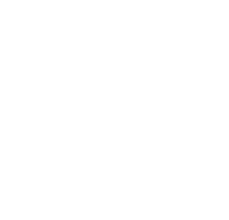 Atbalstāmās aktivitātes:
Apkaimju iedzīvotāju forumu organizēšana Apkaimēs;
Aktivitātes Apkaimju identitātes stiprināšanai;
Apkaimes svētku, sporta pasākumu un dažādu tradīciju atzīmēšanas organizēšana Apkaimēs;
Apkaimju vides sakopšana un uzlabošana;
Apkaimes publicitātes veicināšanas aktivitātes – redzamības un pieejamības nodrošināšanai;
Citas aktivitātes, kas veicina iedzīvotāju līdzdalību un piederības sajūtu.
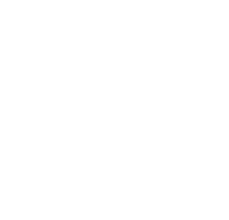 Projektā atbalstāmās izmaksas
Administratīvās izmaksas (ne vairāk kā 15 % no Projekta kopējām izmaksām;
Projekta aktivitāšu īstenošanai nepieciešamās izmaksas;
Informācijas un publicitātes izmaksas.
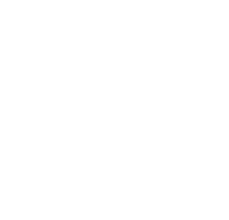 Projekta NEatbalstāmās izmaksas
Projekta sagatavošanas izmaksas;
Pamatlīdzekļu iegāde (>500 EUR +PVN, ilgtermiņa lietošana, kalpo ilgāk par gadu);
Prēmijas, dāvinājumi un citi materiāli stimulējoši pasākumi;
Naudas sodu, līgumsodu, kavējuma procentu apmaksa;
Izmaksas, kas neatbilst Projekta mērķa sasniegšanai, un izmaksas, kas jau tiek finansētas no citiem finanšu avotiem vai līdzfinansējuma citu Pašvaldības līdzfinansēto pasākumu īstenošanai.
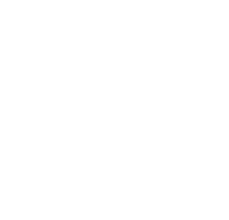 Finansējums
Projekta finansējums līdz 3 500 euro

Finansējums, īstenojot vienu vai vairākus apkaimju iedzīvotāju forumus, katram no tiem ne vairāk kā 1 500 euro apmērā, kopā nepārsniedzot 3 500 euro.

Projektu iesniedzējiem jānodrošina 5 % pašu līdzfinansējums naudas izteiksmē no projekta kopējām izmaksām.

!!!Esiet reāli, nerakstiet, ka nodrošināsiet lielāku līdzfinansējumu, ja neesat droši, ka varēsiet to izdarīt! 

Līdzfinansējums nevar būt Rīgas valstspilsētas pašvaldības finansējums.
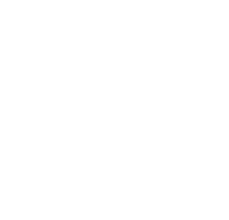 Finansējuma izmaksa
Viens avansa maksājums 90 % apmērā;
Gala maksājums.

!!! Plānojiet projekta finanšu plūsmu, jau gatavojot projekta pieteikumu!

Gala maksājums pēc Projekta izpildes noslēguma pārskata par Projekta īstenošanu saņemšanas un saskaņošanas  un Projekta izpildes pieņemšanas – nodošanas akta par Projekta pilnīgu izpildi parakstīšanas un rēķina iesniegšanas.
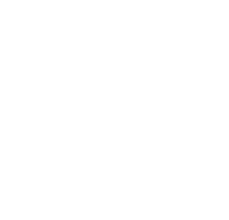 Norēķinu kārtība
Projekta izpildes noslēguma pārskats par Projekta īstenošanu ar pielikumiem, kas apliecina Projekta aktivitātes – īstenotā Projekta satura izvērtēšana:
Projektā plānotās aktivitātes ir veiktas pilnā apmērā;
Iesaistīta plānotā mērķauditorija vismaz 80 % apmērā;
Plānotie rezultāti ir sasniegti pilnā apmērā.

AIC lēmums par Pārskatu pozitīvs       PNA     noslēguma maksājums.
AIC lēmums par Pārskatu negatīvs      pilna finansējuma atmaksa.

Ja ir bijuši apstākļi, ko Finansējuma saņēmējs nav varējis paredzēt un ietekmēt, vienlaikus pierādot, ka Projekts ir īstenots, saglabājot sākotnējo būtību un Projekta mērķis ir sasniegts          pilna līdzfinansējuma izlietojuma atskaite un izlietojumu pamatojošo dokumentu kopijas      AIC lēmums par daļēju izdevumu attiecināšanu.
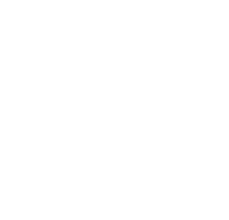 Iesniedzamie dokumenti
Aizpildīta projekta pieteikuma veidlapa (Nolikuma                   1. pielikums);

Aizpildīta projekta budžeta tāme (Nolikuma 2. pielikums) + paskaidrojuma daļa;

Aizpildīts apliecinājums (Nolikuma 3. pielikums).

Var iesniegt citus dokumentus, kas sniedz būtisku informāciju par Pretendentu vai Projekta ietvaros paredzētajām aktivitātēm (piemēram, CV).
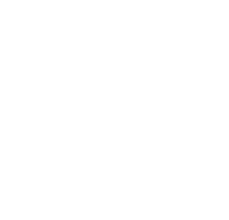 Projektu iesniegšana
Elektroniski nosūtot uz elektroniskā pasta adresi integracija@riga.lv ar paraksttiesīgās personas drošu elektronisko parakstu, kas satur laika zīmogu, .edoc formāta pakotnē, kuras izmērs nepārsniedz 20 MB;
Klātienē Centra Klientu apkalpošanas nodaļas punktos: Eduarda Smiļģa ielā 46, Daugavpils ielā 31, Gobas ielā 6A, Ieriķu ielā 43A vai Brīvības ielā 49/53, Rīgā. Projekta pieteikumu iesniedz divos eksemplāros (viens oriģināls un viena kopija), pievienojot arī Projekta pieteikumu datu nesējā (Word, Excel formātā), uz kura norādīts projekta iesniedzēja un projekta nosaukums, vai nosūtot to uz e-pasta adresi integracija@riga.lv.

Pieteikumi tiek sagatavoti valsts valodā atbilstoši normatīvajiem aktiem par dokumentu noformēšanu.

!!! Gan papīra formātā (tajā skaitā nosūtot uz e-pastu), gan elektroniski projektam jābūt saņemtam līdz konkursa termiņa beigām – 13.06.2022. plkst.14.00.
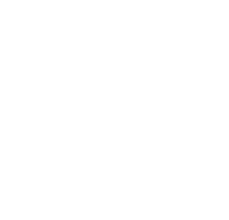 Projektu vērtēšana
Rīgas pilsētas izpilddirektora izveidota vērtēšanas komisija;

Var pieņemt lēmumu par pilna vai daļēja līdzfinansējuma piešķiršanu;

Līdzfinansējumu piešķir to Projektu īstenošanai, kuri vērtēšanas laikā ieguvuši lielāko punktu skaitu. Ja divi vai vairāki pieteikumi ir saņēmuši vienādu punktu skaitu, tad šos pieteikumus sarakstā sarindo pēc lielākā saņemto punktu skaita, ņemot vērā kritēriju par Projekta atbilstību konkursa mērķim un nosacījumiem;

Maksimālais vērtējums vienam projektam ir 33 punkti;

Izvērtēšana un lēmuma pieņemšana 20 darba dienas + 10 darba dienas Pretendentu informēšana.
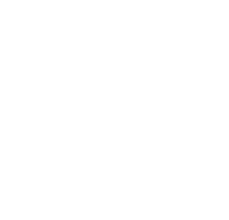 Vērtēšanas kritēriji
Projekta atbilstība Konkursa mērķim un nosacījumiem – maksimāli 10 punkti;
Skaidri formulēti projekta mērķi, mērķauditorija un sagaidāmie rezultāti, loģiski izklāstītas plānotās aktivitātes dažādos projekta posmos, visas paredzētās aktivitātes nepieciešamas mērķu sasniegšanai, paredzēta projekta izvērtēšana – maksimāli 5 punkti;
Detalizēti aprakstīts iedzīvotāju informēšanas un iesaistīšanas plāns – maksimāli 5 punkti;
Projekta izdevumu precizitāte, izmaksu pamatotība un efektivitāte, atbilstība paredzētajām aktivitātēm – maksimāli 5 punkti; 
Pretendenta, darba grupas, iesaistīto ekspertu un konsultantu kompetence un pieredze, tai skaitā iepriekš īstenoto projektu saistību izpilde – maksimāli 5 punkti;
Projekta pieteikums ir tehniski kvalitatīvs un pārliecina par projekta veiksmīgu īstenošanu – maksimāli 3 punkti.
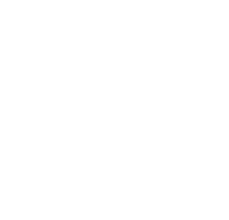 Veiksmīgu projektu 
pieteikumu sagatavošanu!



Ilze Meilande
 
RĪGAS PILSĒTAS 
APKAIMJU IEDZĪVOTĀJU CENTRS
 
Apkaimju attīstības, sabiedrības integrācijas 
un klientu apkalpošanas pārvaldes 
Sabiedrības integrācijas un līdzdalības nodaļas
vadītāja
 
+371 67181657
Eduarda Smiļģa iela 46, Rīga, LV - 1002
apkaimes.lv 
https://apkaimes.lv/integracija
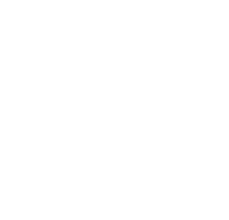